Introducing the AMBER care bundle: how it works
Assessment 
Management 
Best Practice 
Engagement of patients/carers for patients Recovery is uncertain
© 2013 Guy’s & St. Thomas’ NHS Foundation Trust
Aim of session
Provide an overview of the AMBER care bundle
Outline the elements of the AMBER care bundle
Identify the steps for the LHD/facility/clinical unit inpatient program implementation
How we die in NSW – the case for change
Report* examined cost & utilisation of 37,000 people who died in 2011/12 and were hospitalised in their last year of life
Average 4 admissions with average LOS of 10 days (average LOS = 4 days) 
Approx. 984,000 bed days at cost of just over $900 million
High proportion of emergency / unplanned admissions
**Add local data for this review 
**Add data from death database around timing of expected deaths resuscitation plan documentation
*ACI – Diagnostic report, 2014
The case for change: cont.
NSW BTF data shows up to 30% of Rapid Response calls are for patients who are dying as a natural and unpreventable progression of their illness
What is the result for your organisation/facility MET data – add to presentation  
Lack of a standardised approach in the last days of life – do you have one for organisation/facility? If yes how well is it used? If not how do you know how you manage dying/approaching death?
Patient Story
A common concern in IIMS and RCAs is failure of treating teams to identify patients at risk of dying, developing appropriate treatment plans and communicate with patients and carers. 
Present a case study/complaint here
What is a Care bundle?
Bundle has:
Four to five components
Can be rapidly answered yes/no
Based on good evidence or self evident good practice
Can be locally implemented / quality controlled
Helps communication and team working 
Easy to measure
Using Care Bundles to Improve Health Care Quality Resar R et al (2012) 
(Available on www.IHI.org) BMJ. 2010 Mar 31;340:c1234. doi: 10.1136/bmj.c1234
AMBER care bundle
Developed at Guy’s and St Thomas’ Trust in the UK 
Designed to prompt medical teams to have conversations with patients and their carers when recovery uncertain
Four components to the approach:
Talk to patient and family re concerns about their condition, and discuss preferences and wishes
Confirm the current management plan
Identify how the patient will be cared for should their condition get worse
Agree plan with MDT as well as the patient and family.
May still be being actively treated - not waiting until the patient is dying
Where it fits
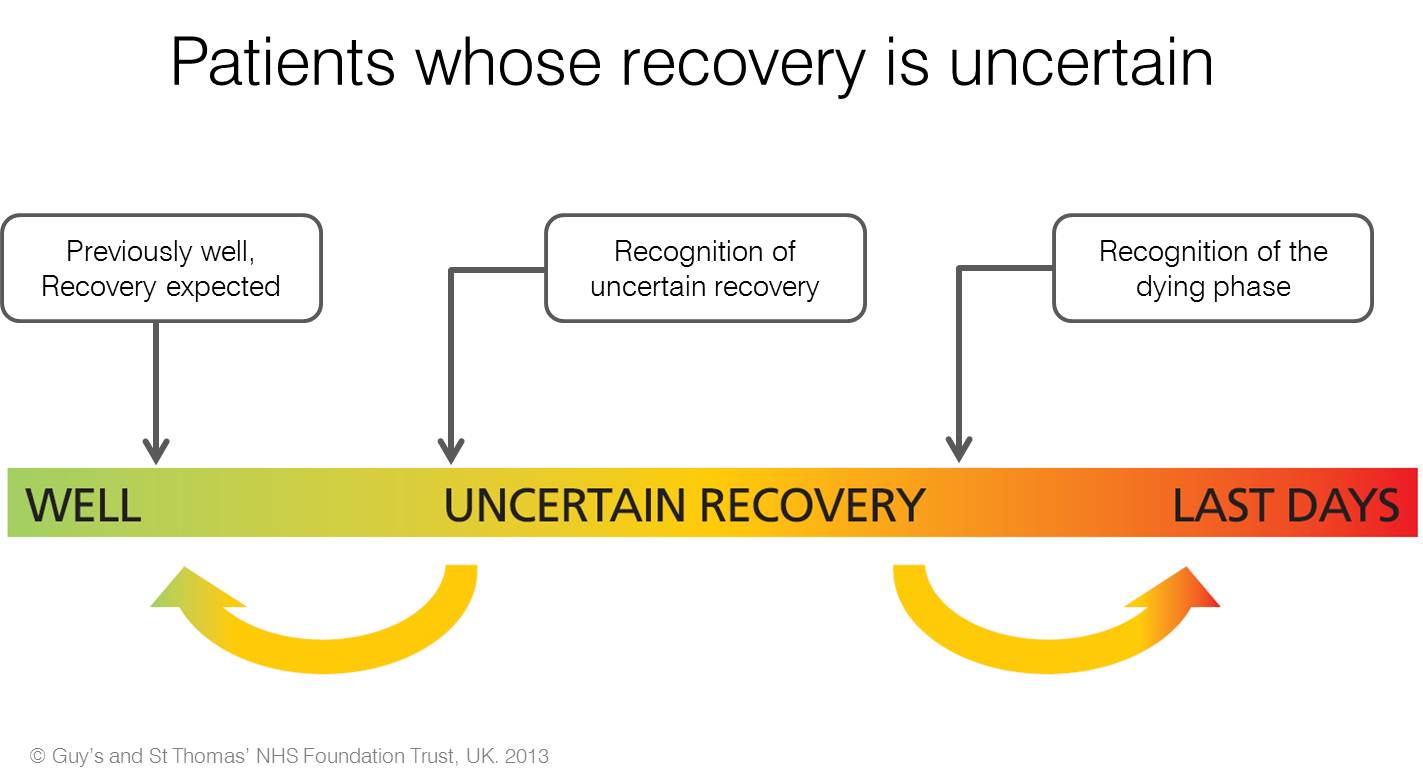 Stage 1 – Identifying the patient
N.B Any member of the team can identify a patient who is suitable for the AMBER care bundle 

Is the patient deteriorating, clinically unstable and with limited reversibility? and

Is the patient at risk of dying during this episode of care despite treatment?

	Yes  to both  AMBER care bundle
Identifying the patient
Clinical Assessment - Is the patient’s condition serious enough that even with active treatment there is uncertainty that they will recover?
Review the patient’s admission notes
History (co morbidities); 
recent admissions; 
physical examination; 
medications 
Trigger tools available to give guidance
Supportive & Palliative Care Indicators Tool
Readily identifiable indicators of deteriorating health commonly present in advanced conditions
Promotes early supportive palliative care in parallel with optimal management of any underlying conditions as part of routine clinical practice
Evidence-based clinical indicators of all the major advanced, life-limiting conditions and multi-morbidity
Contains accessible language and concepts that can be used to initiate discussions with patients and families about goals of care and improve communication between professionals/ teams 
Simple, one page format
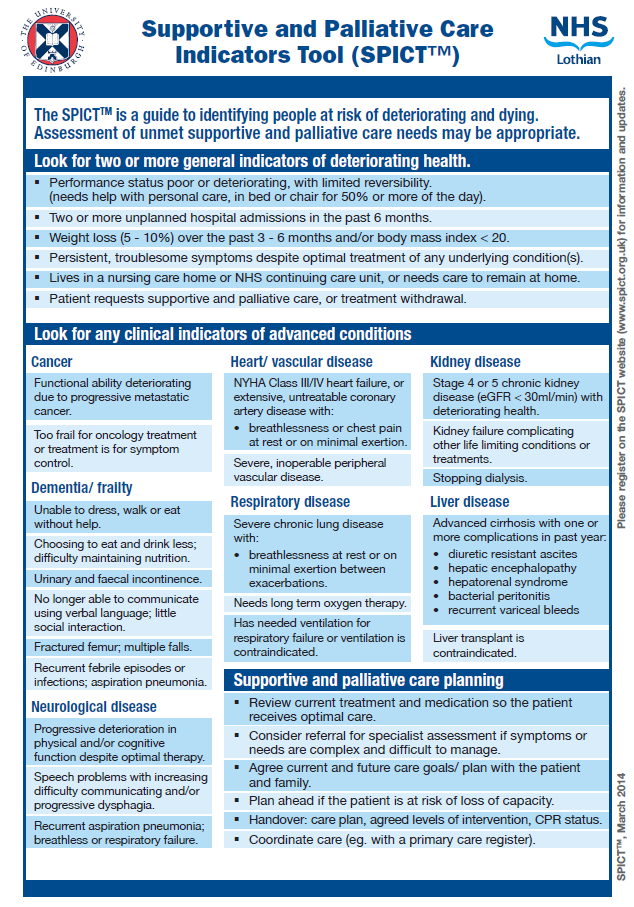 http://www.spict.org.uk/about/
Stage 2 - Day 1 Interventions
Within 12 hours of patient identification
patient/carer discussion documented in medical record
patient's preferred place of care documented
medical plan documented in progress notes
escalation decision documented for clinical reviews and rapid response team
resuscitation plan completed
“Randomised trials have shown that timely and nuanced discussions around end of life care options can improve quality of life, prolong survival, reduce use of aggressive care and lower healthcare costs.”Editorial, Australian Internal Medicine Journal, October 2014
Meeting the Patient & Family
Meet the patient and family:
Discuss medical condition and proposed management plan
Acknowledge patients ‘uncertain’ recovery and what will be done by the team and what (if any) time limited trial of therapy will be implemented
Identify what the patient / family see as a good outcome 
Agree on management plan, escalation plan and follow up plan
Assess concerns, including potential family interpersonal problems
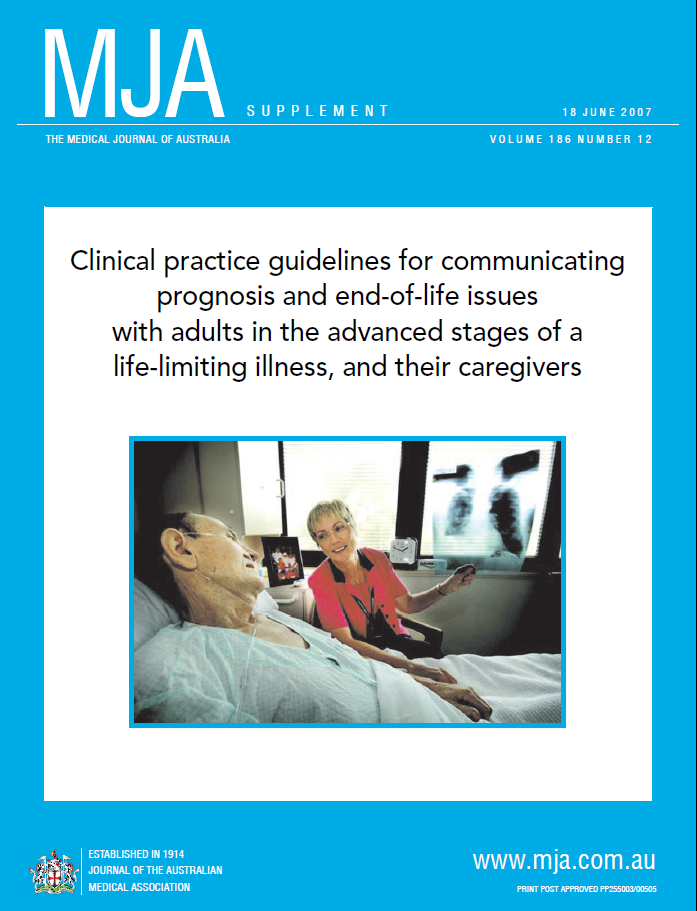 [Speaker Notes: Meeting the Patient
Review the patient’s admission notes
History and physical
Medication reconciliation
Preliminary plan of care
Meet the patient and family
Describe DA’s role
Assess concerns, including potential post-discharge needs
Initiate Patient Care Plan and checklist]
Documentation
There should be detailed documentation of the conversation with the patient and family/carer around management plan. At a minimum should include: 
who was present in discussion (both the MDT and family members) 
what information was given
what were patient's concerns/choices
did the patient  and/or family / carer understand the patient’s condition and the goals of care
did the patient have a preference for place of death
Indicators of symptom/pain control, psychosocial and spiritual support (including family care) were addressed
Stage 3 - Daily monitor/review ‘ACT’
A 	    Is patient still AMBER?
C 	    Has medical plan Changed?
T 	       Have you Talked with the patient and family/carers 
		    Is everything OK?”
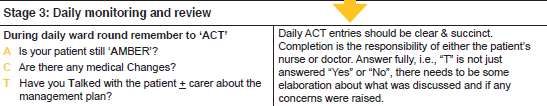 Daily monitoring / review using ‘ACT’
Can be done by either nursing or medical staff or as part to the multidisciplinary round
Clarify any concerns with all members of health care team
Visit the patient
Review treatment plan 
Discuss patient/family concerns
Discuss preferred place of death (if appropriate)
Not an ‘add on’ task – done as part of routine daily patient review 
Document findings, discussions with patient / family and any changes to care plan
[Speaker Notes: Discharge Planning Rounds
Image: Photo of a team conducting rounds in a hospital.]
Stage 4 - Cessation Details
Reason for AMBER cessation documented
AMBER cessation discussed with GP/LMO
Document patient wishes/outcomes of discussion on discharge summary 
Last days of life plan commenced (if applicable)
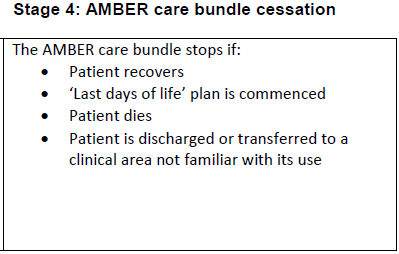 Multidisciplinary (MDT) Team & AMBER
Medical team
Nursing Staff
Can identify patients suitable for AMBER care bundle and discusses with medical staff /MDT
Educate/support patient and family
Communicate with other members of the health care team
Manages daily ACT review 
Participate in multidisciplinary rounds, including those that may be specifically focused on management planning
Can identify patients suitable for AMBER care bundle and discusses with MDT
Initiates and documents patient plan of care 
Leads and/or participates in daily ACT 
Supports the performance improvement process
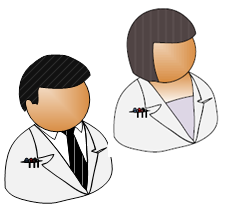 Allied health staff
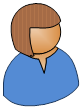 Can identify patients suitable for AMBER care bundle and discusses with medical staff /MDT
Collaborate with care team specific to management needs
Assist with patient / family education or questions
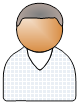 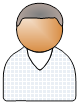 [Speaker Notes: Patient’s Physician
Initiates patient plan of care based on critical pathway
Leads and participates in discharge planning rounds
Communicates potential date of discharge
Supports the performance improvement process]
The role of other clinical teams
Specialist Palliative Care Teams may prompt ward based teams to consider if patients are suitable for the AMBER care bundle. SPC teams can support use of the tool e.g.  ‘difficult conversations’  
Critical Care Outreach / Medical Emergency Teams may prompt ward based teams to consider the AMBER care bundle when called out. They may also be involved in developing escalation plans and setting ceilings of treatment with ward based team and in consultation with patient ± carers. Critical care teams may use the AMBER care bundle when patients are ‘stepped down’ from critical care to ward based care if the patients recovery is uncertain 
Allied Health Professionals may prompt the clinical team to consider the AMBER care bundle and also may support suitable patient’s care with the AMBER care bundle
AMBER care bundle supports
Quality: enhanced patient and carer experience and satisfaction through early and consistent conversations about care and treatment choices 
Productivity: helping to avoid hospital readmissions through early recognition of end of life care needs, efficient team working and fewer unwanted tests and treatments 
Prevention:  by cutting out the delay in recognising and responding to end of life care needs
[Speaker Notes: The AMBER care bundle complements QIPP by ensuring the best possible death and bereavement for hospital patients and their carers. 
The care bundle supports:
quality through enhanced patient and carer experience and satisfaction through early and consistent conversations about care and treatment choices and providing a clear pathway and package of care;
productivity, helping to avoid hospital admissions through early recognition of end of life care needs, earlier decision making and involvement and better team communication and best practice; 
prevention by cutting out the delay in recognising and responding to end of life care needs. 
This helps close a gap in the quality of care for a larger group of patients than those who receive the Liverpool Care Pathway.]
Summary
This is what we are already/should be doing for our patients and their families i.e. best practice 
Empowers and promotes confidence in nursing staff and junior doctors to be their patients’ advocates
Means the patient is heard and has control
Enhances MDT working
Enhances the quality of documentation
Should give staff no extra work, if anything it should save staff time
Contact Details
Xx Hospital contacts 

LHD Executive Sponsor
Clinical Excellence Commission contact 
CEC-AmberCare@health.nsw.gov.au
The Clinical Excellence Commission wish to acknowledge the support of Guy’s and St. Thomas’ Charity Modernisation Initiative and support from the King’s College and South London and Maudsley Charitable Funds